Dit ziekenhuis neemt deel aan de wereldwijde 
‘GLOBAL POINT PREVALENCE SURVEY’ m.b.t. antibioticaconsumptie en -resistentie
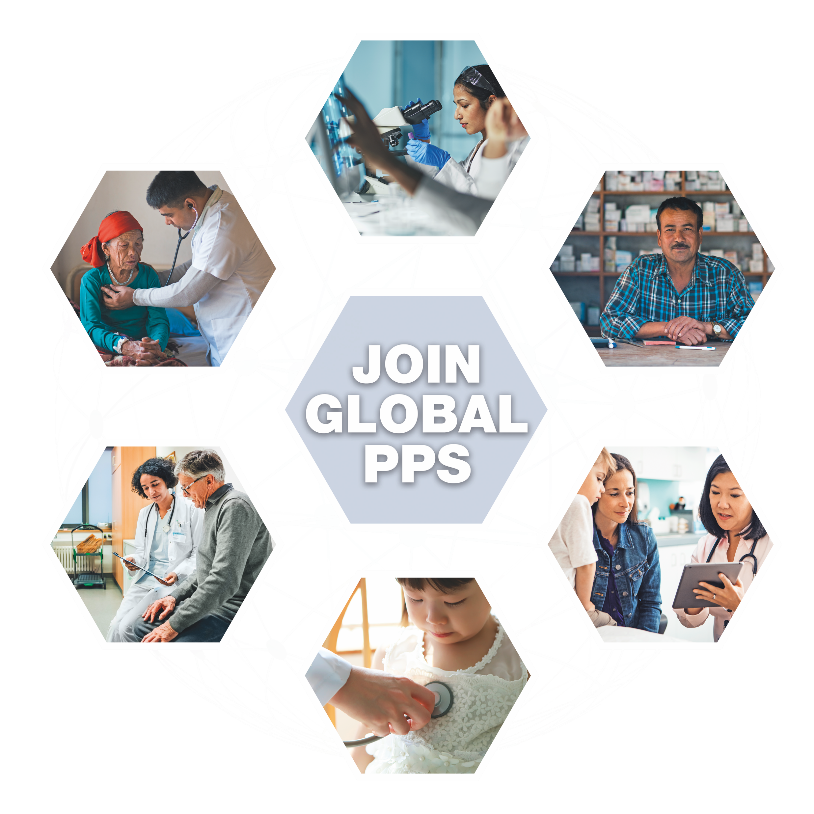 Waar gaat het over ?
Monitoring van antibiotica voorschrijf- en resistentiegegevens
Surveillance van nosocomiale infecties
Vergelijken van gegevens op nationaal en internationaal niveau
Identificeren van doelstellingen om het voorschrijven van antibiotica te verbeteren

Waarom ?
Bestrijden van antibioticaresistentie
Verbeteren van het gebruik van antibiotica voor een betere gezondheid van de patiënt
Continu verbeteren van de kwaliteit van gezondheidszorg
Contactpersoon: “vul naam en/of department in”